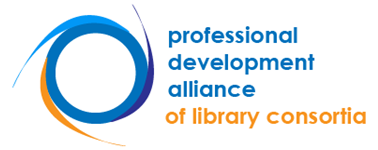 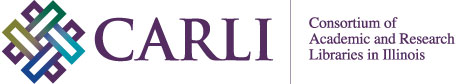 Hiring Library Staff: Best Practices for the InterviewerBen Mead-Harvey
Photo “hiring” by CreditScoreGeek 
is licensed under 
CC BY 2.0
Zoom’s live transcript is available on the Show Captions menu.
Bias Review
A bias is similar to a preference, except:

Preferences typically have a rational explanation. Biases are clearly unfair/unreasonable when stated honestly.
We are aware of our preferences. We are typically unaware of our biases.
(And we tend to “explain away” our biases with something reasonable-sounding)
Interview Question Design
Two Broad Categories of Interview:
     Structured Interviews
     Unstructured Interviews

The Three Types of Interview Question:
Behavioral Interview Questions
Situational Interview Questions
Everything Else
Interview Question Design:Improving Typical Questions
“What is your greatest strength?”
Becomes: “Tell us about a time when you used your greatest strength at work. What was the situation, why was your greatest strength particularly useful for the situation, and what was the outcome?”
“Do you prefer to work independently or on a team?”
Becomes: “Tell us about a time when you felt most effective at a task. What was it about the task that made you effective? What was it about your methods that made you effective at the task?”
“Will you embody the mission, vision, and core values of this organization?”
Becomes: “Two of our core values are X and Y. Tell us about a time when your actions embodied X and Y.”
Other Interview Design Considerations
Sending Information to Candidates
     Making the hiring decision
     Training raters
     Impact of company culture
Sending Information to Candidates
Bottom Line: More is Better

Consider sending:
     Overview of interview day, including details of who will attend
     The interview questions
     An explanation of what behavioral interview question are, including a quick-guide for how to structure answers 
(CAR method or STAR method common)
Making the Hiring Decision
Rating systems
     Discussing candidates: how to avoid groupthink
     Barring unique circumstances, go with the top scorer 
     (assuming you have a well-designed process based on behavioral questions and a hiring panel that has been properly trained in how to rate)
Training Raters
We have great difficulty separating the form of an answer from the substance of an answer
     Interviewers tend to rate answers that sound good rather than answers that are good
Company Culture
Diversity breeds diversity, insularity breeds insularity
     Organization must trust the hiring process
     Process for hiring top administration must be based on the same rules as everyone else
Summary
Be aware that bias infects every human process. Take steps to actively remove it from interviewing
     Behavioral Interview Questions are proven to be best and most valid. Past behavior is highly predictive of future behavior
     Give candidates as much information as possible about the interview process
     Train interview panels to focus on the content of an answer and stop worrying about form
     Design your decision-making process to avoid group-think
     The highest levels must support/buy in to the interview process. None of this matters if people at the highest levels are perceived to ignore it
Thank You!
My information:
     Blog about effective management: www.better-boss.com
     Email: bharvey2@illinois.edu 
     GovLove Podcast episode 443: “Designing Effective Interview Questions and Processes”